Titanic 
And 10 reasons it sank
ICE      BERG
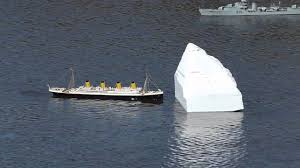 The titanic hit an ice berg which all of you know!
It was ice berg season when the collision happened.
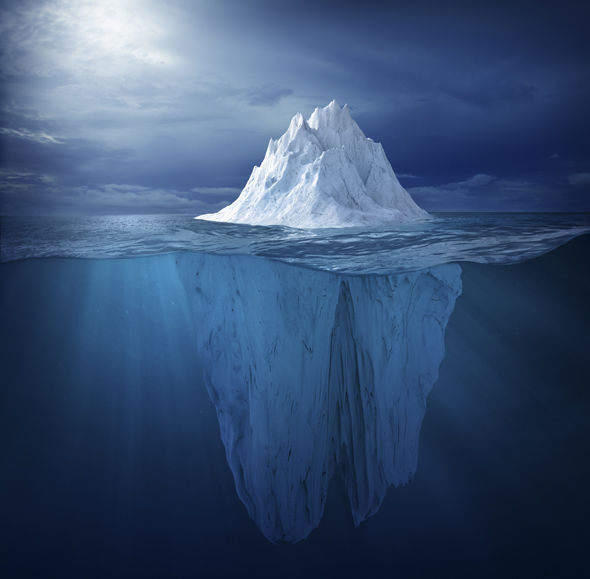 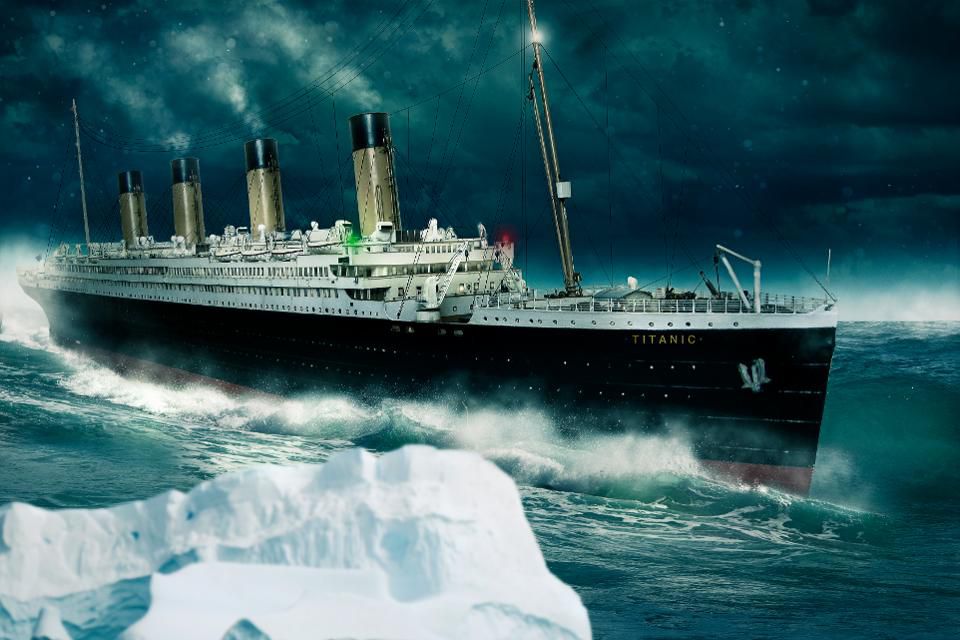 THE DELAY
THE  Olympic was in a race with  a war ship and she got hit on the side!
So all of the workers went to fix Olympic
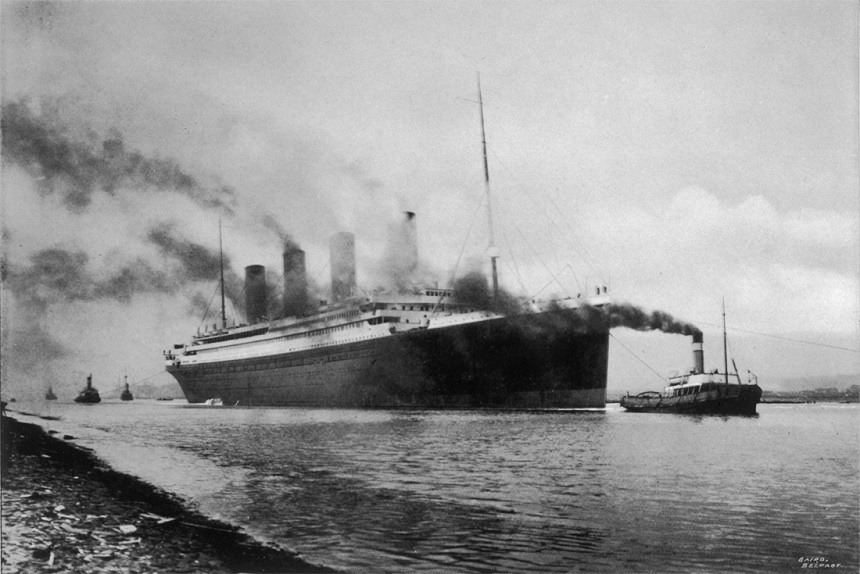 THE DODGE
The dodge of the Titanic may have been the worst choice of all 
      if they hit it straight  on it might not of got damaged as it did
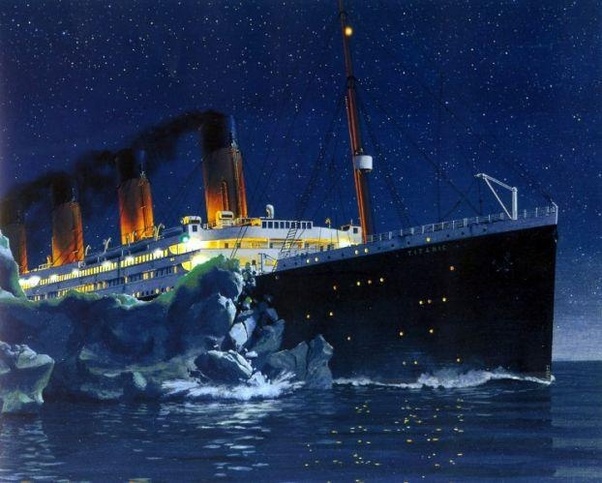 3 little letters MSG
The titanic were receiving messeges but with no MSG and they told them to go to bed so they did exactlly that.
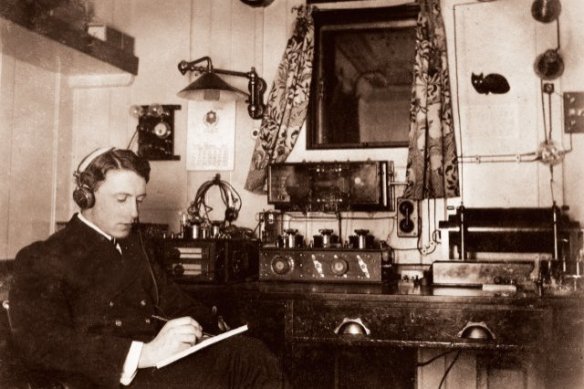 Open portholes
300 portholes were left open so 12 would of doubled the amount of damage of the ice berg.
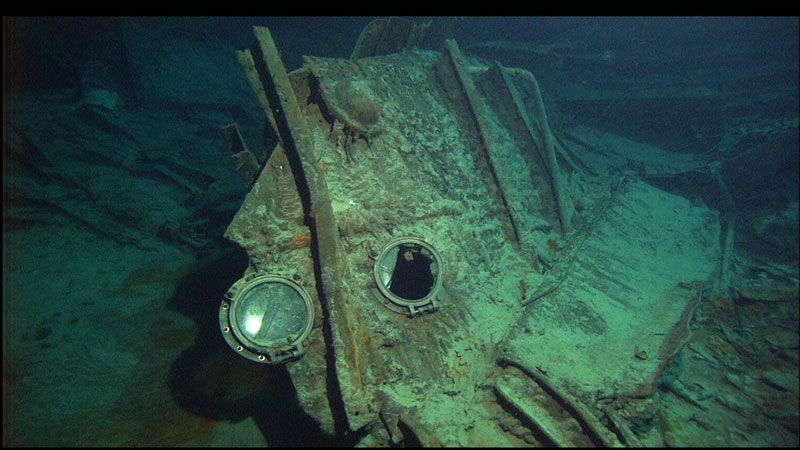 NEED FOR SPEED!
The captain of the Titanic captain smith had a need for speed
Captain Smith was driving the Titanic at 21 knots 3 more knots than neaded
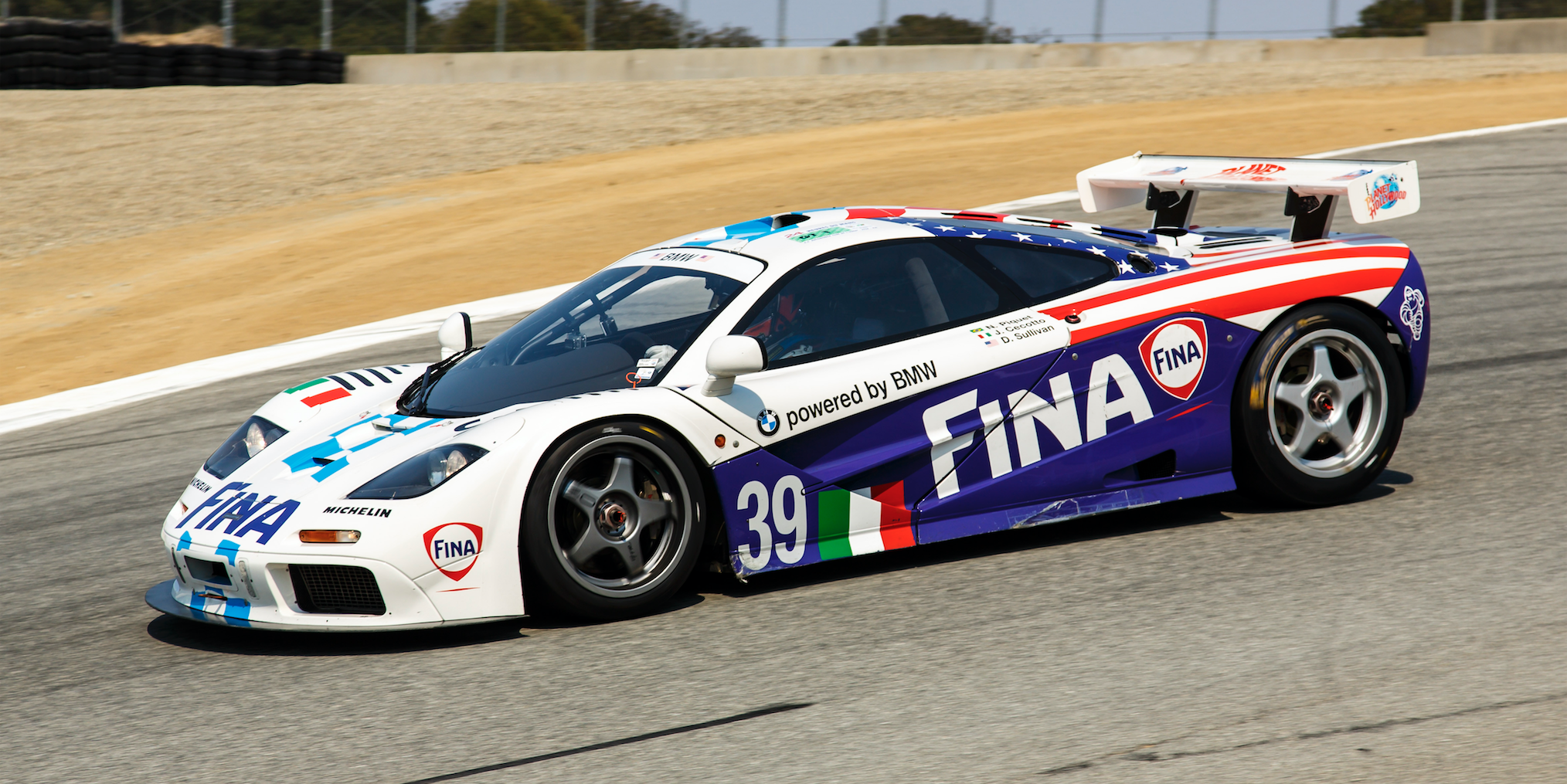 Fire down below
The fire was on for 10 days!
There was lots of fire men trying to help the titanic stay strong.
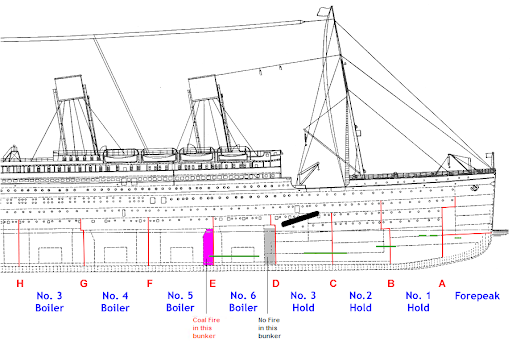 How many people died?
Around about 2,500 people died on the titanic
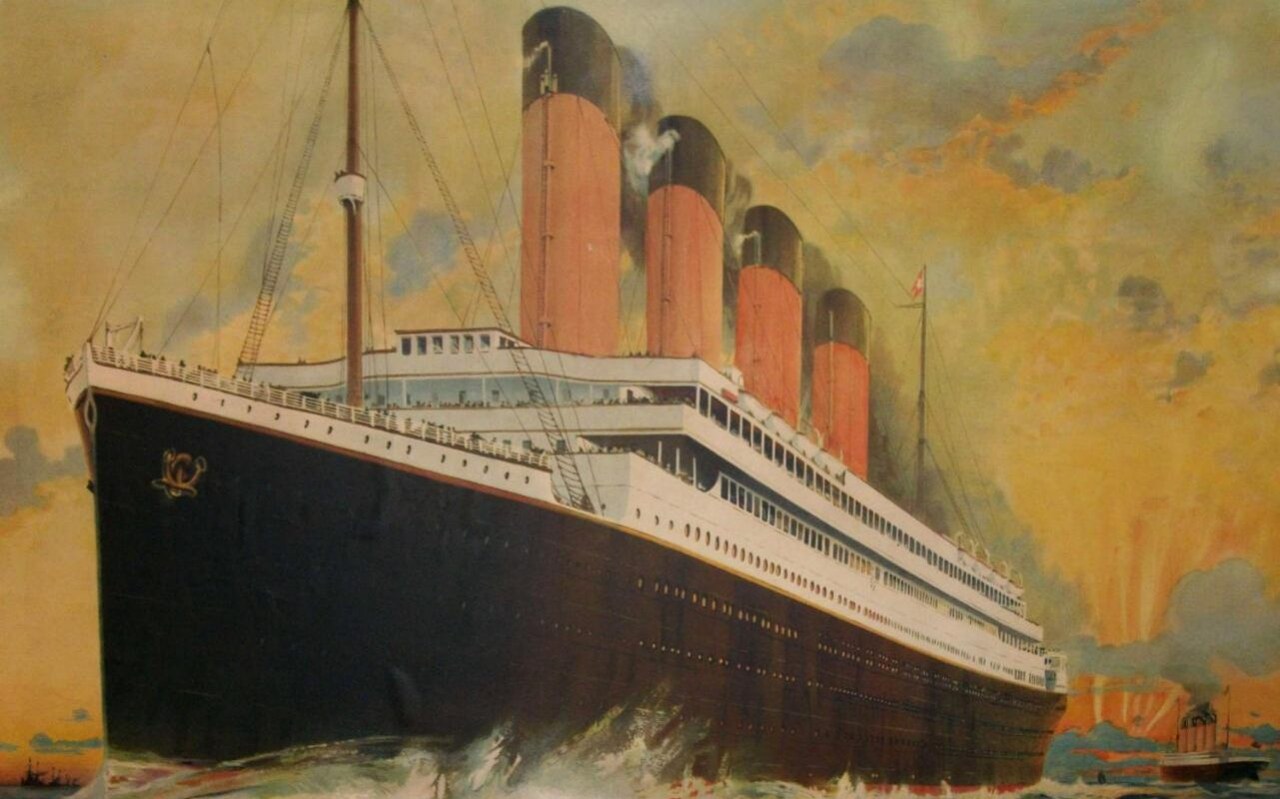 Thank you for listening
ANY QUESTIONS???????